2 Role of AI
Teoh Teik Toe
ITOM/NBS
ttteoh@ntu.edu.sg
97905202
Recording
https://1drv.ms/v/s!Aik2a4x7tvLyi_YLBjRRJ-qBbuzc_A?e=CqVyj9
Agenda
Intro to AI
AI Models
Library: https://1drv.ms/f/s!Aik2a4x7tvLygrcOVnorwa6X7zBxTg?e=g8dRKk
Role of AI
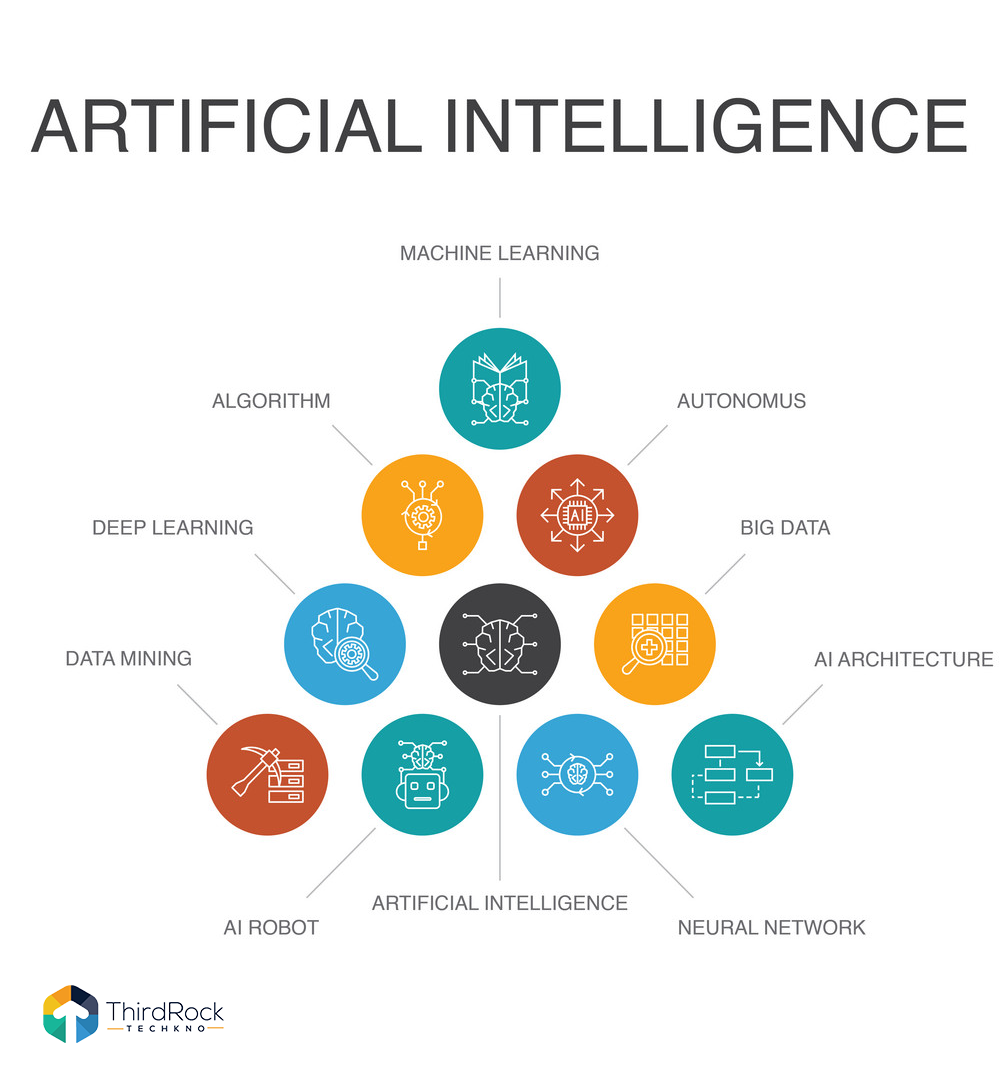 Role of AI
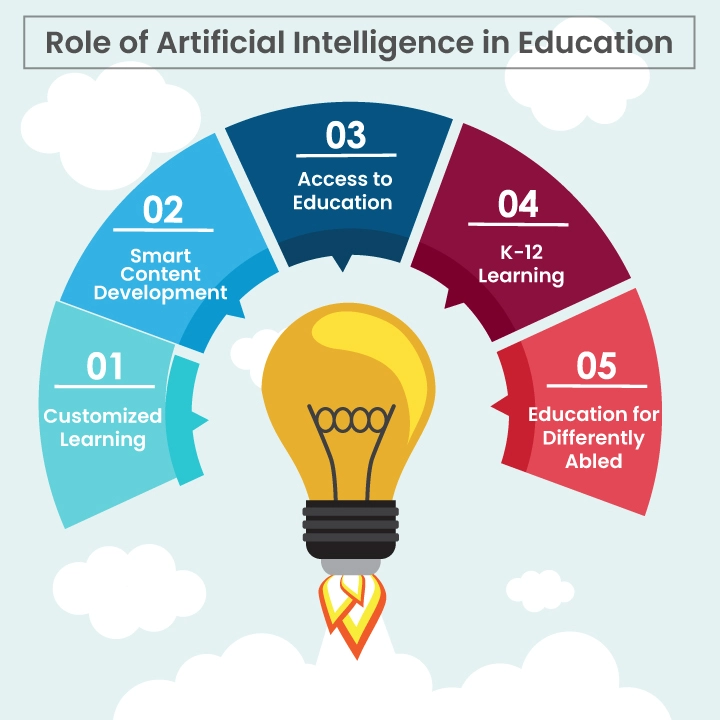 Role of AI
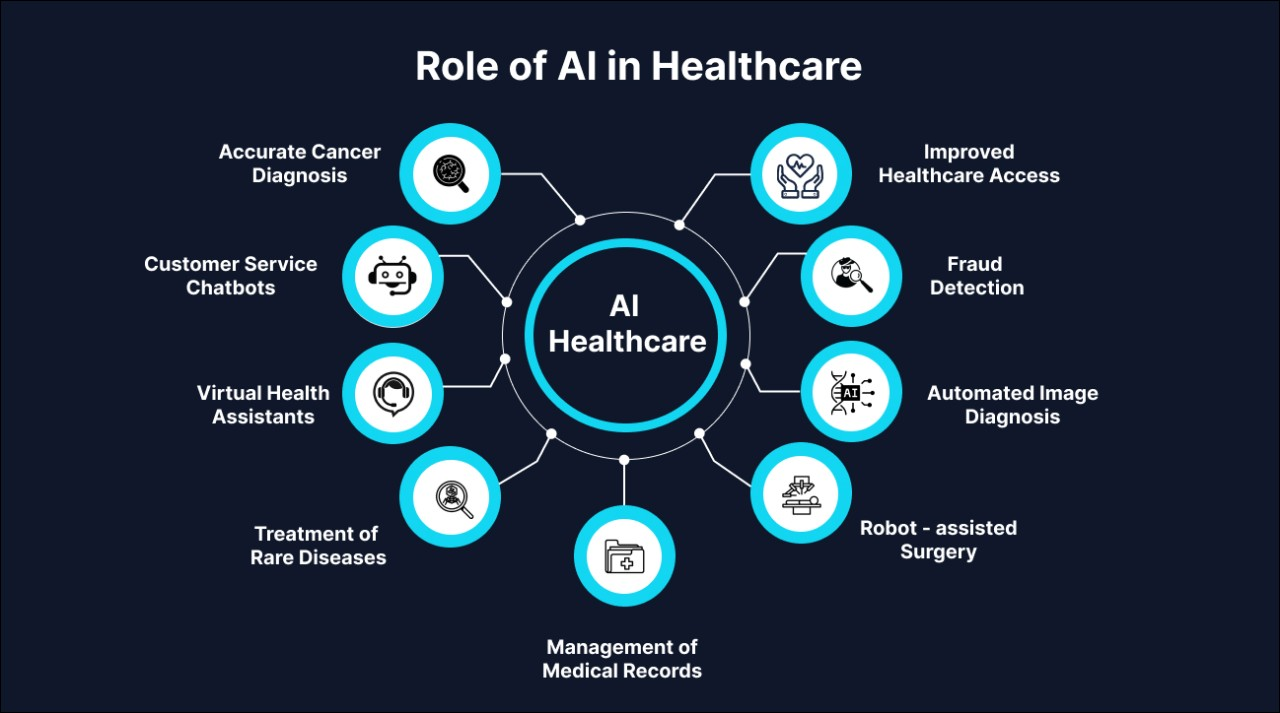 Role of AI
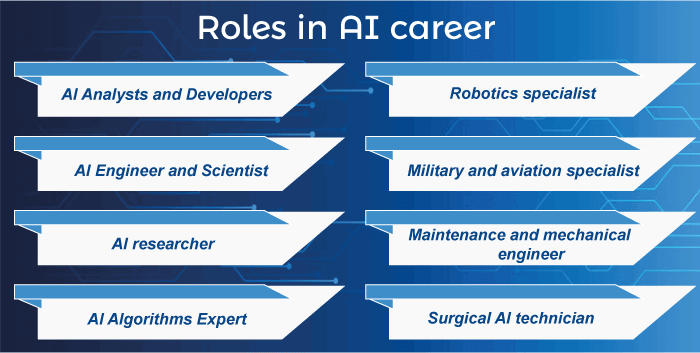 Role of AI
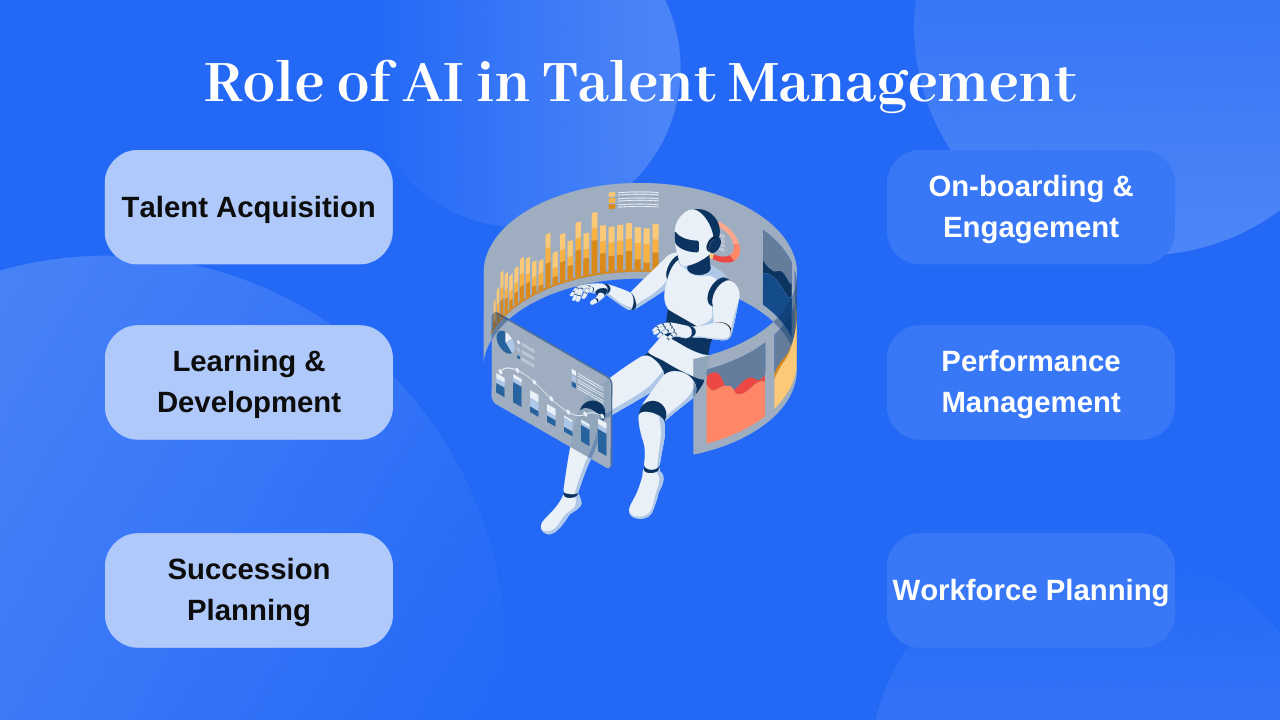 Machine (100 trillion) vs Human (0.086 trillion) => about 10,000 times more
GPT-4 parameter around 100 trillion
Human brain — Approximately 86 billion neurons
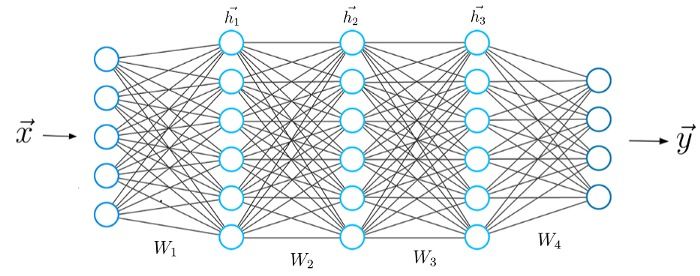 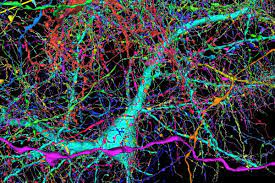 https://www.nature.com/scitable/blog/brain-metrics/are_thcere_really_as_many/
The beginning - Can machines think?1936 Alan Turing – Turing Machine 1950 Turing Test
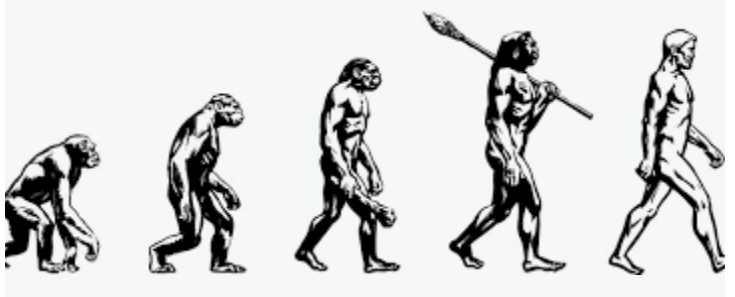 Turing test, in which a computer tries to fool the system into thinking that it is a human
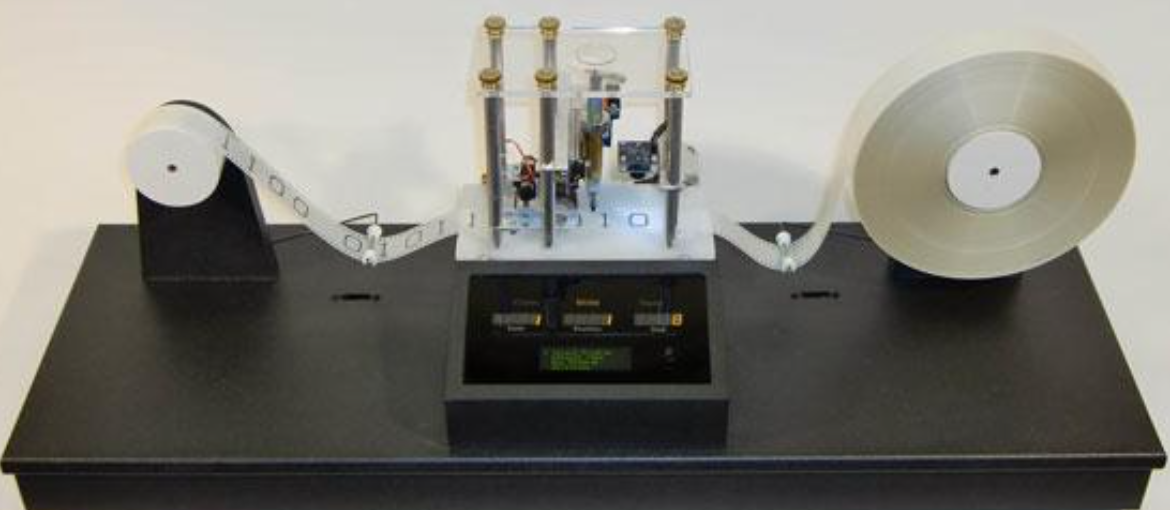 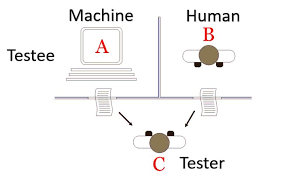 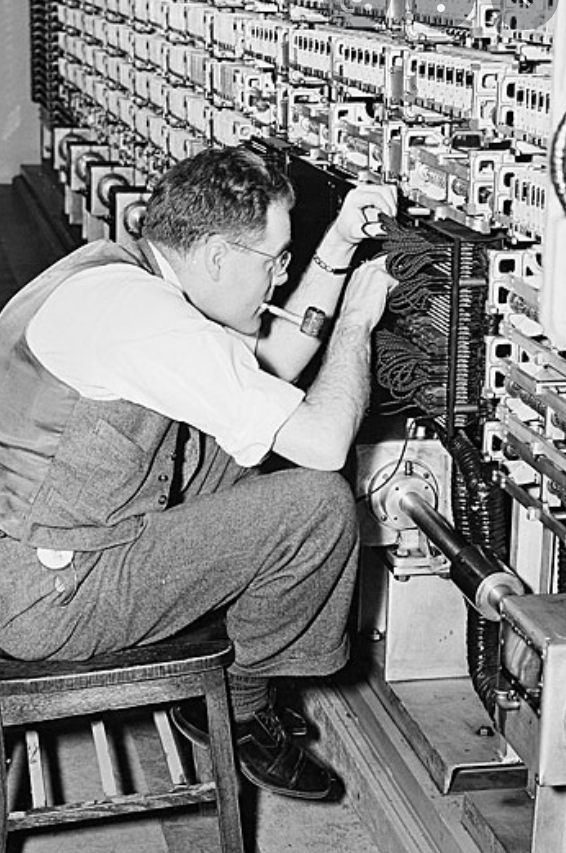 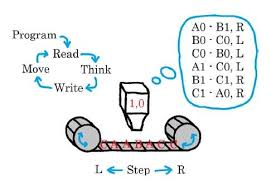 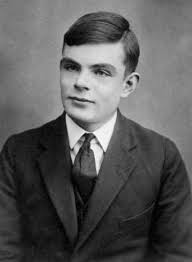 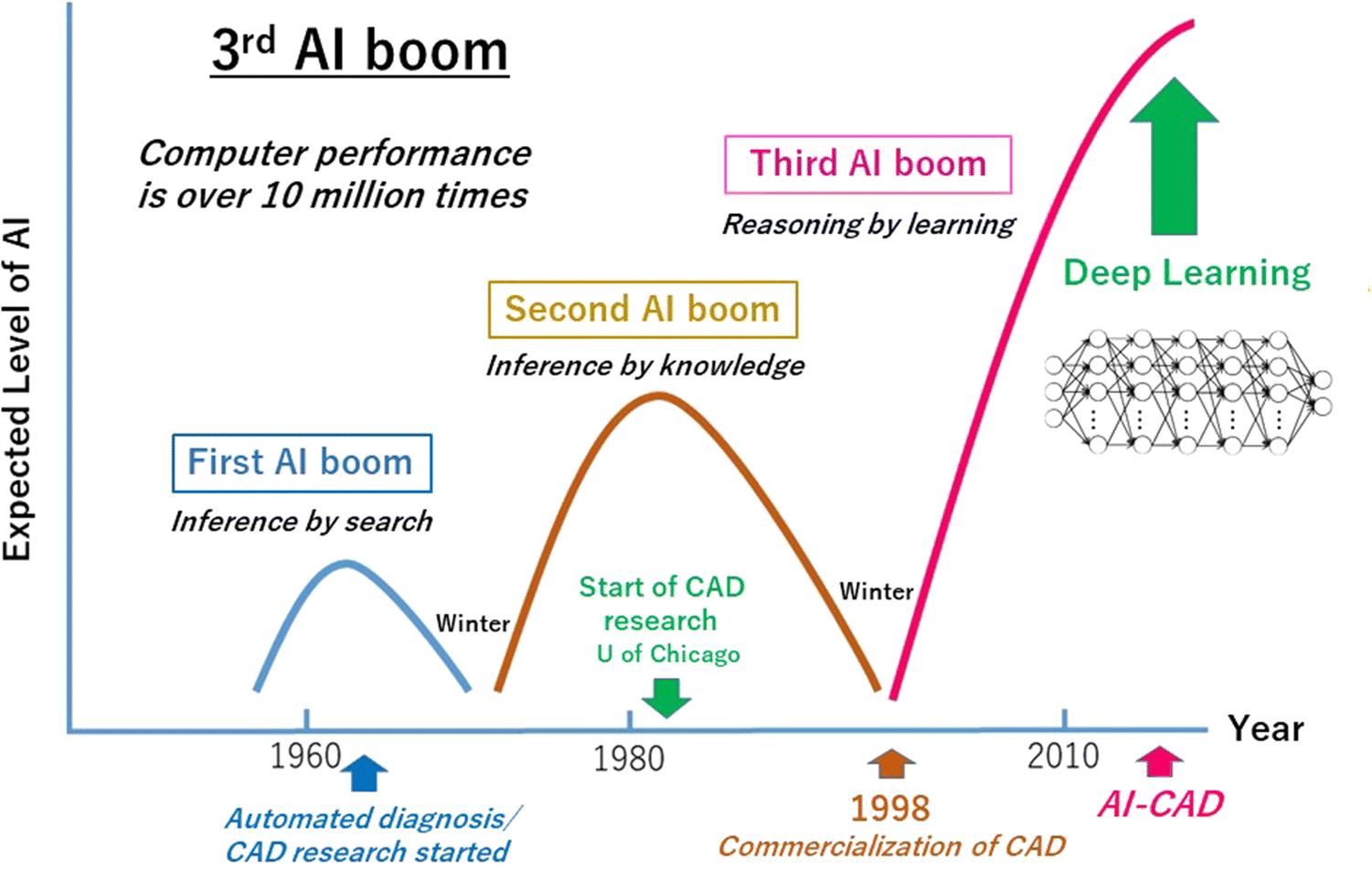 Now & Future
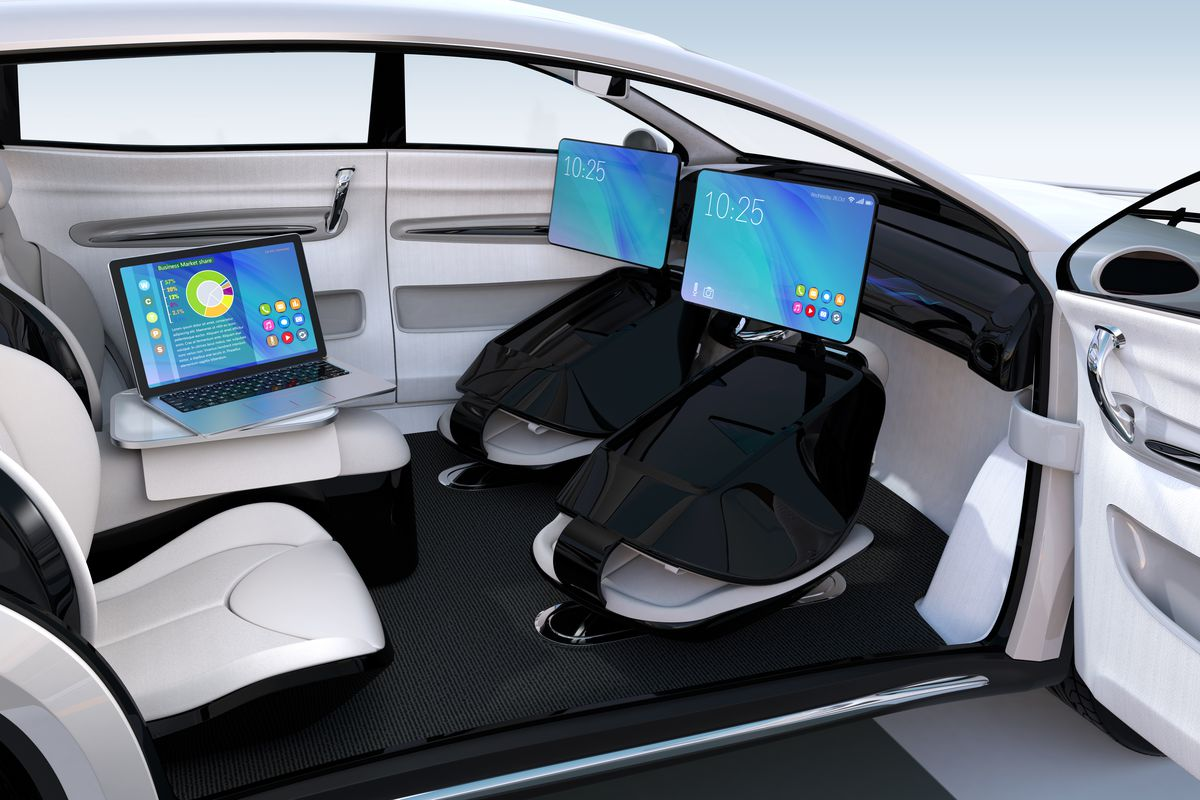 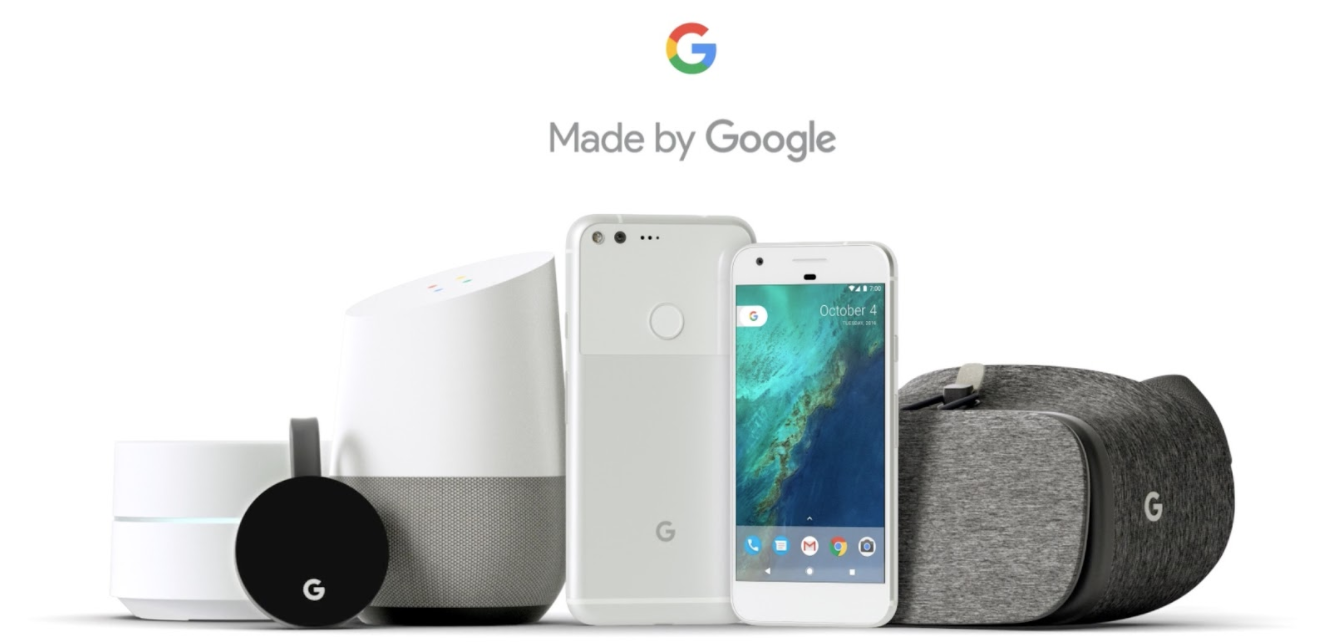 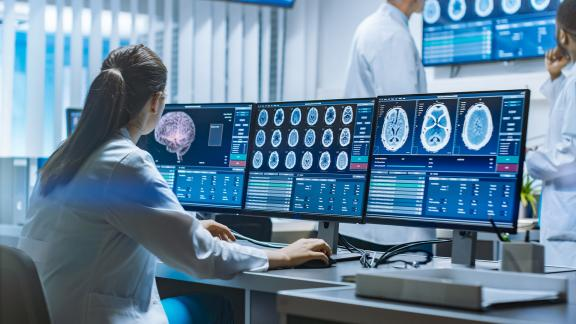 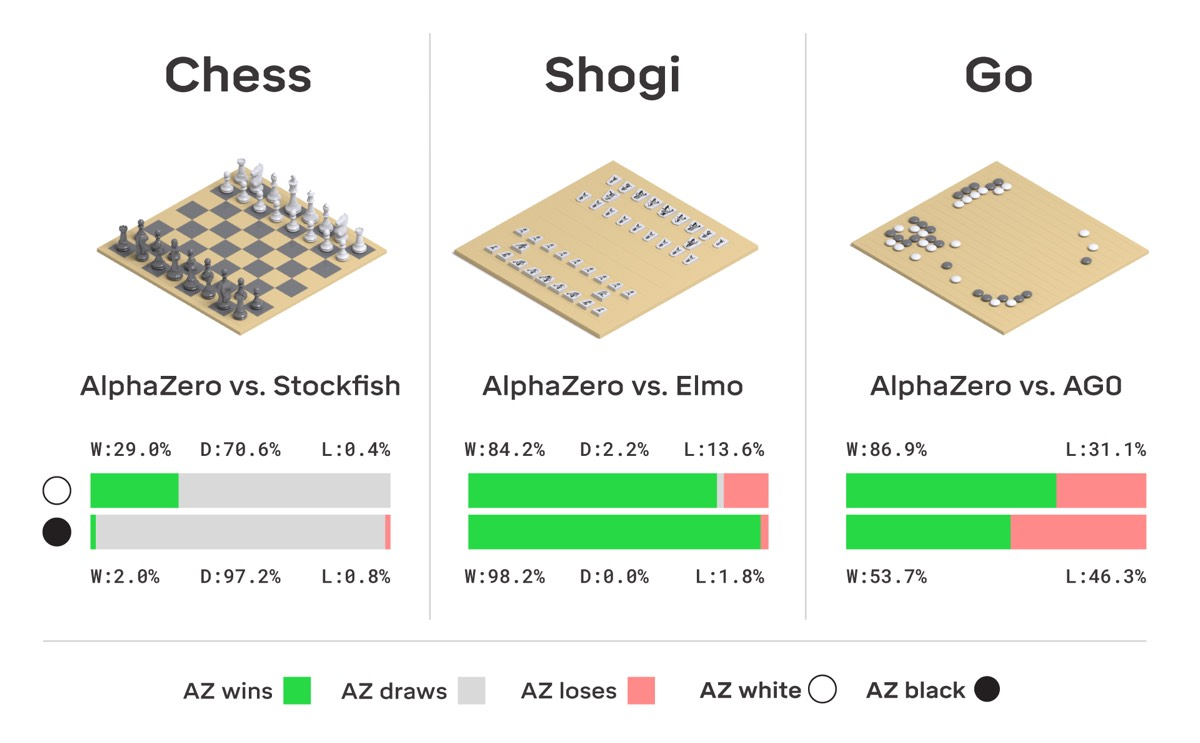 AI terminology
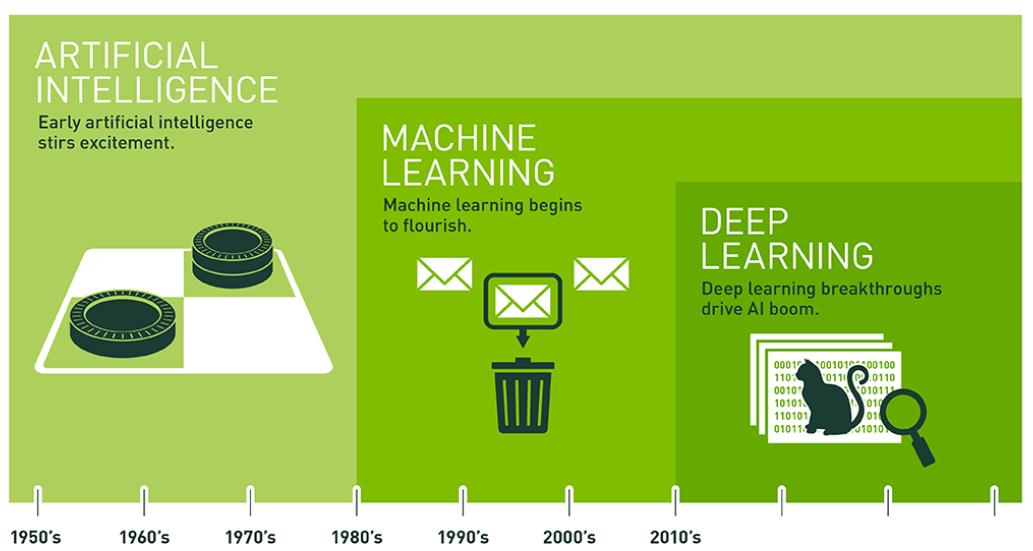 https://blogs.nvidia.com/blog/2016/07/29/whats-difference-artificial-intelligence-machine-learning-deep-learning-ai/
Machine Learning types
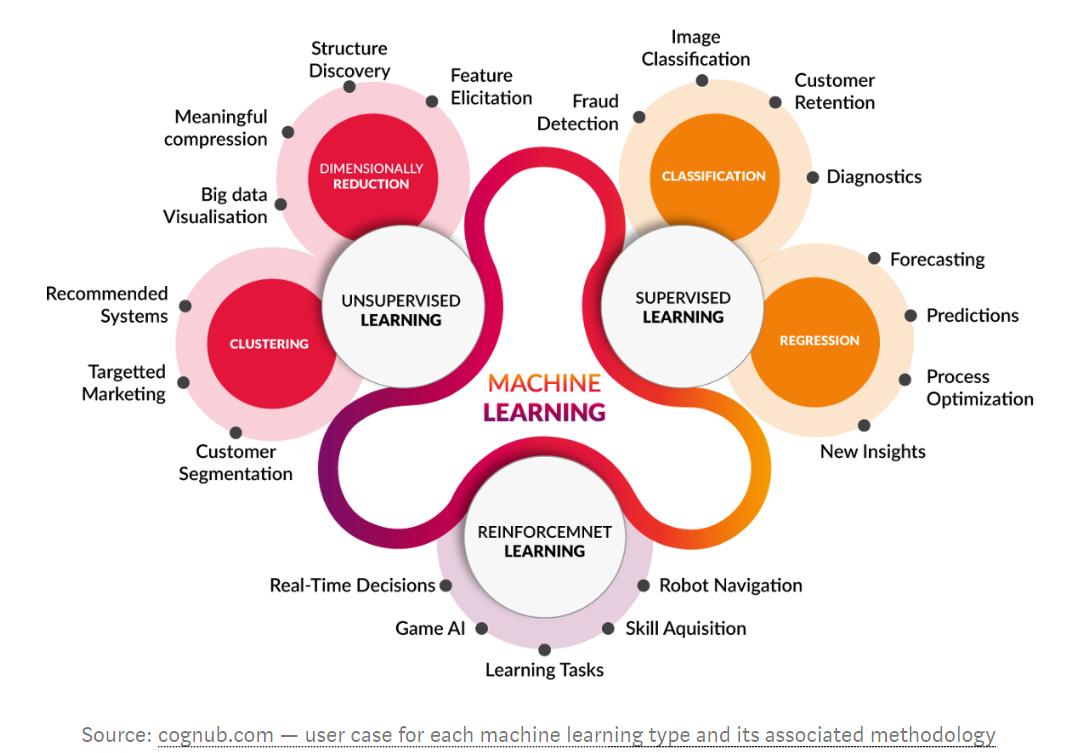 AI and other technology
Thank You
15